Муниципальное общеобразовательное учреждение средняя общеобразовательная школа №68 
                                                города Хабаровска
Решение задач на движение
Направление
Смелянская Светлана Владимировна: 
учитель начальных классов, 
имеет вторую квалификационную категорию
Устный счет
I этап
36+22 = 58                    97-45=52
   360+220 = 580           970-450=520
        40х50 = 200               3000-986= 2014
    83х10 = 830               83х100=8300
Расположите числа 
в порядке увеличения
II этап
58-о      580-2      200-ч    830-0  

 52-С     520-и    2014-1    8300-4
Итог
52    58   200   520   580   830   2014   8300
Сочи-2014
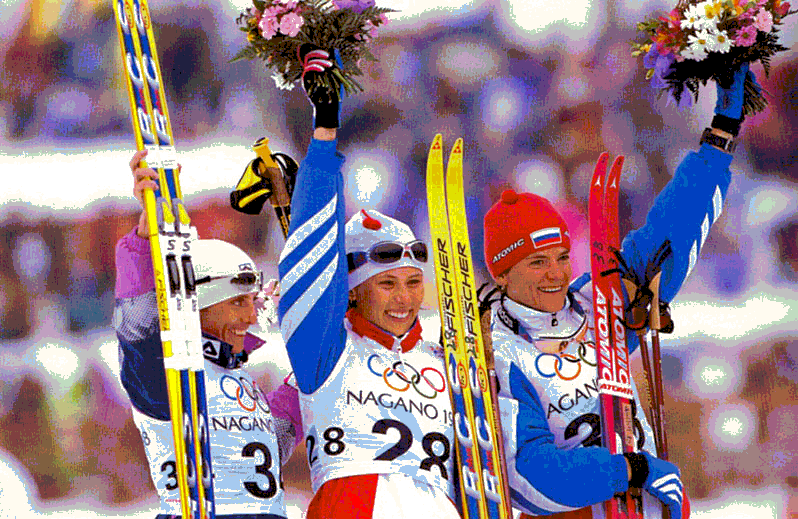 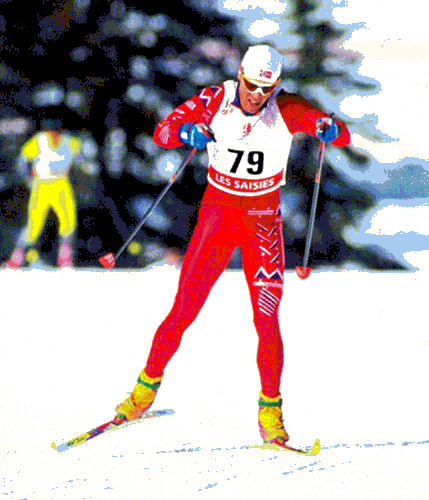 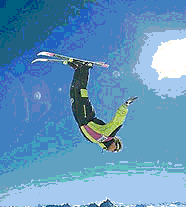 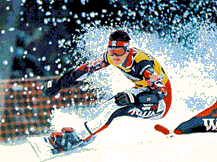 Победительницы Олимпийских игр в Нагано: 
Юлия Чепалова (в центре),
Лариса Лазутина (справа)
Сноуборд
Фристайл
Лыжные гонки
Чтобы найти скорость,
надо путь разделить на время
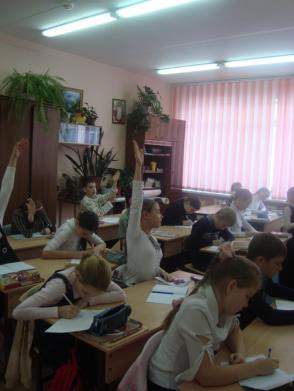 V= S:t
Чтобы найти путь,
надо скорость умножить на время
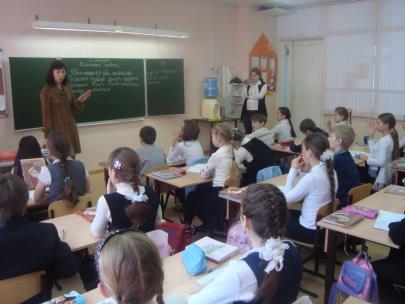 S=V∙t
Чтобы найти время,
надо путь разделить на скорость
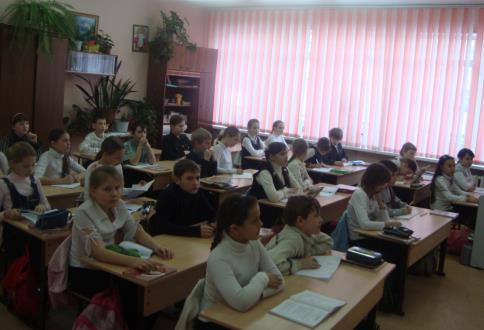 t=S:V
Задача
Двигаются два лыжника.
Скорость одного 12км/ч,
 скорость другого 15км/ч.
Какое расстояние будет между 
лыжниками через 3 часа пути?
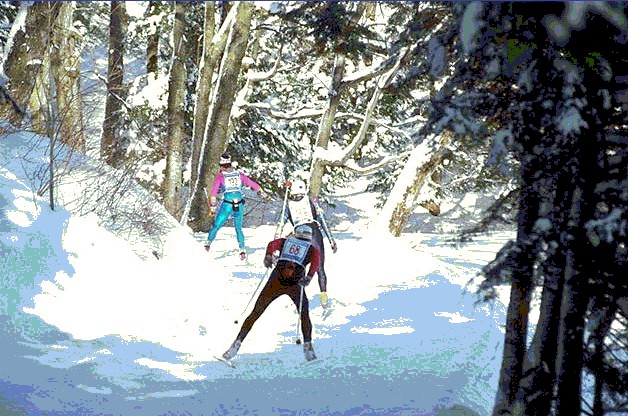 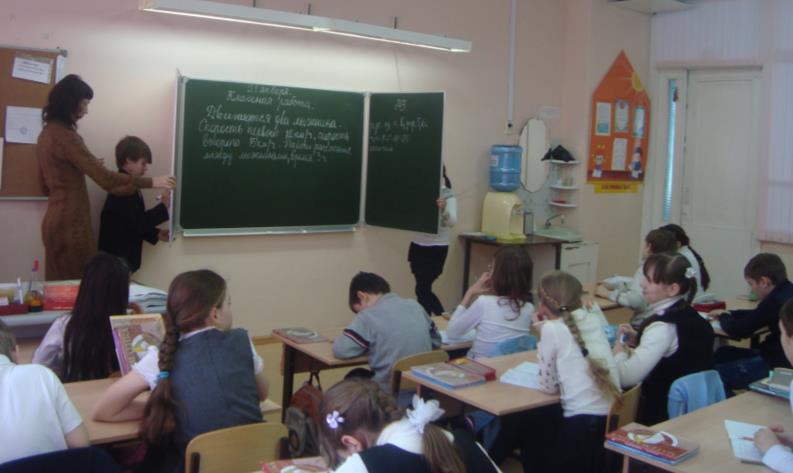 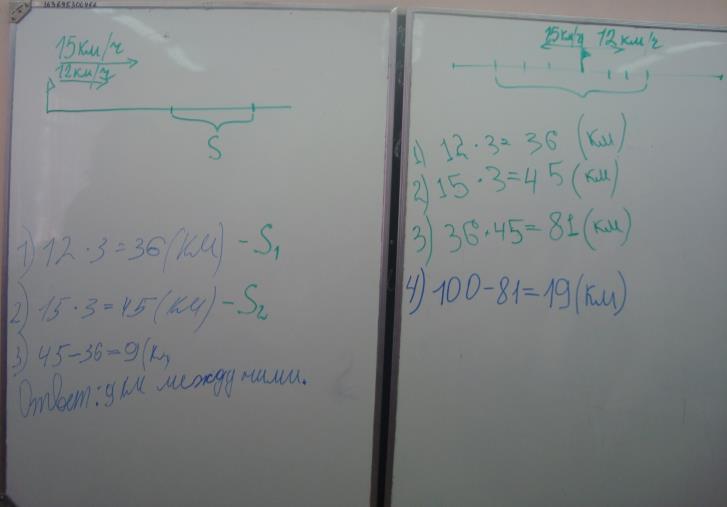 Направления
В одном направлении
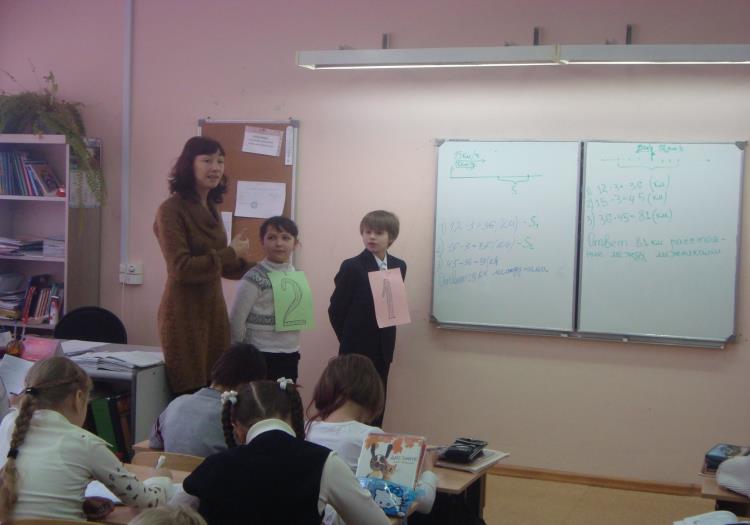 В противоположном направлении
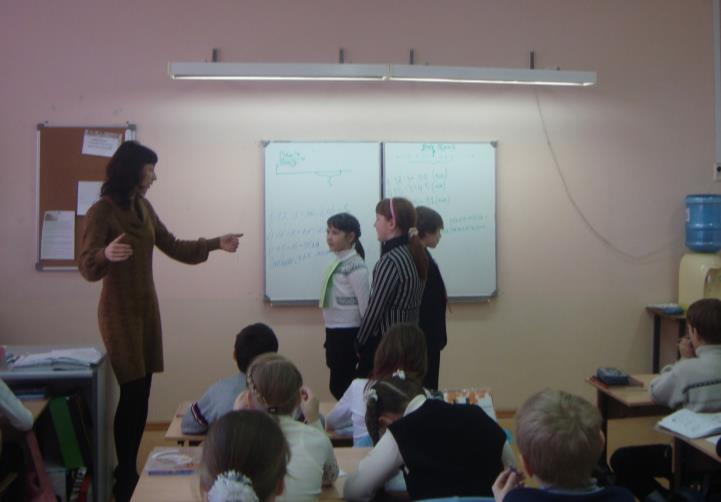 Навстречу друг к другу
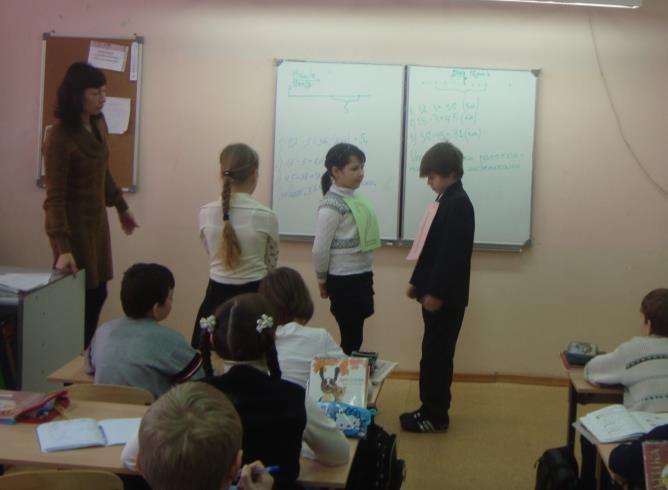 Спасибо за внимание!
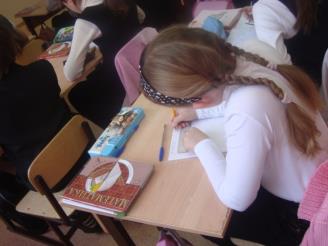 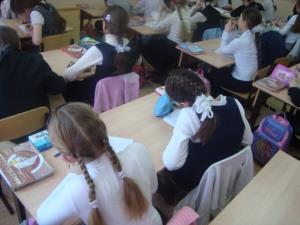